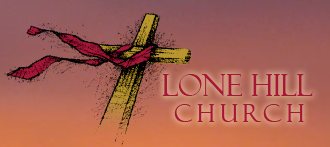 Daniel 3:1 – 4:2God’s deliverance of Hananiah, Mishael, & Azariah’s from Nebuchadezzer
Sam Kim
June 13, 2021
Why we need a Shepherd….
1. Nebuch builds & idol & demands worship (Dan. 3:1-7)
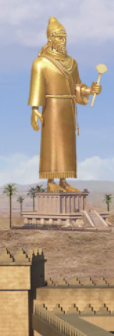 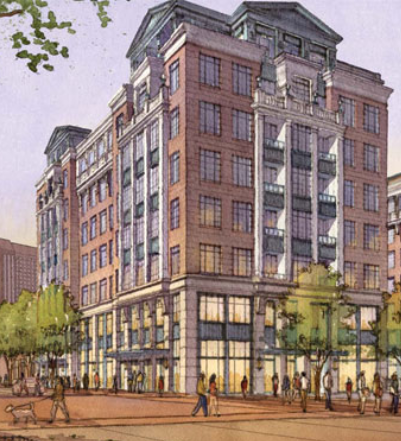 Daniel 3 - Outline
Nebuch builds a large “golden” idol and demands worship (Dan. 3:1-7)
Accusations against the three(Dan. 3:8-12)
Nebuch’s furious rage and final warning (Dan. 3:13-15)
Bold, clear, unified response to the king (Dan. 3:16-18)
The three thrown into the fiery furnace (Dan. 3:19-23)
God’s miraculous deliverance (Dan. 3:24-25)
Nebuch’s pivot (Dan. 3:26-29)
The three promoted again(Dan. 3:30)
Nebuch give further glory to God (Dan. 4:1-2)
Daniel 3 – Applications
Fear GOD above ALL!

Be wise in your choice of friends

Be understanding of the times

Be steadfast in your faith

God is actively preparing us (Sanctification!)

Be shrewd about people’s profession of faith

We are in a spiritual battle
To God be the glory!